Города
Приморского
 края
Геральдика Приморского края
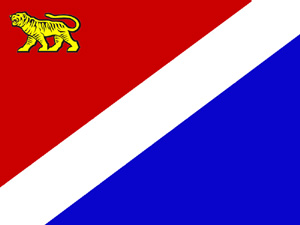 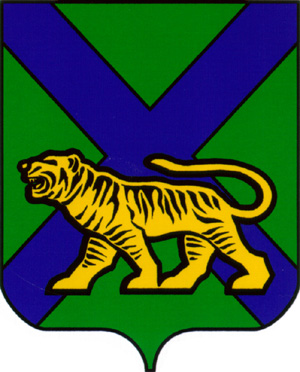 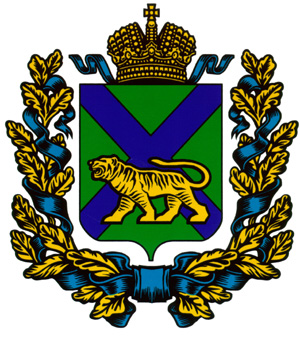 Флаг Приморского края
Герб Приморского края
«Парадный» герб Приморского края
Первооткрыватели и основатели 
Приморья
Николай Николаевич Муравьев-Амурский  (1809 – 1881 )
Петр Васильевич Казакевич( 1816 –1887 )
Алексей Карлович Шефнер (1832-1891)
Николай Яковлевич Шкот (1829 – 1870)
Генерал-губернатор Восточной Сибири
 Николай Николаевич Муравьев-Амурский
В 1859 г. на пароходе корвете "Америка" он совершил плавание вдоль побережья Приморья, в ходе которого получили названия пролив Босфор Восточный, заливы Петра Великого, Амурский и Уссурийский и заложены два поста военных: Новгородский и Владивосток.
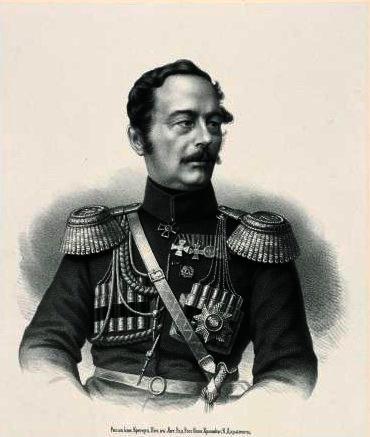 Петр Васильевич Казакевич
С образованием в 1856 г. Приморской  области стал ее первым военным губернатором, одновременно исполняя обязанности командующего Сибирской флотилией и командира портов Восточного океана. Один из инициаторов основания постов Новгородский и Владивосток.
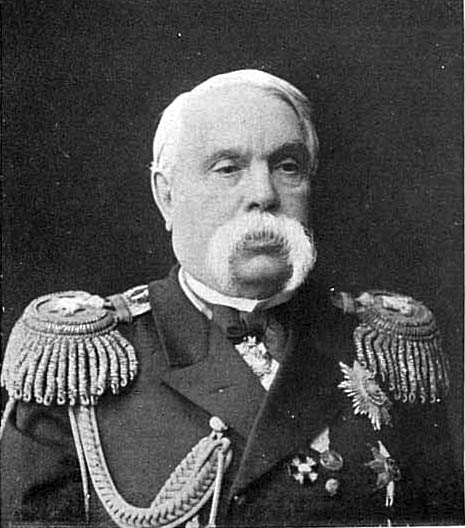 Алексей Карлович Шефнер
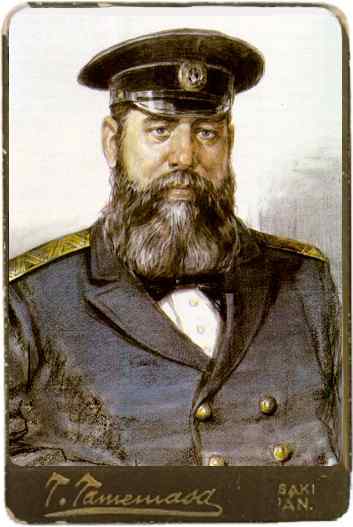 Командир транспорта "Маньчжур", высадившего во Владивостоке в 1860 г. первый десант. Полных 20 лет прослужил он на Тихом океане. В 1872-1874 гг. исполнял должность командира Владивостокского порта.
Николай Яковлевич Шкот
Его имя   навечно вписано в историю Приморья. Его именем названы остров, полуостров в заливе Петра Великого, мыс в заливе Св. Ольги, поселок и район. . В 1857-1853 гг. занимался гидрографическими исследованиями в Охотском и Японском морях.. В 1864 г. - помощник командующего портов Восточного океана, затем -главный начальник Южных гаваней Восточного океана.
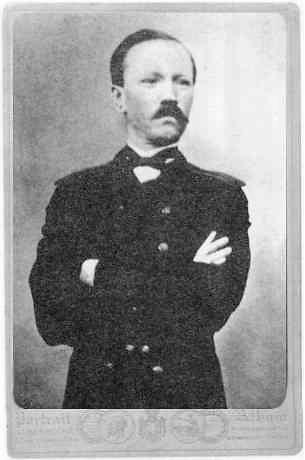 Владивосток
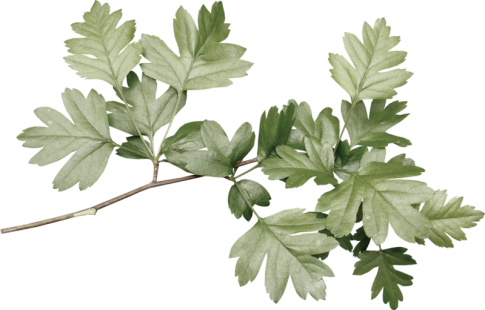 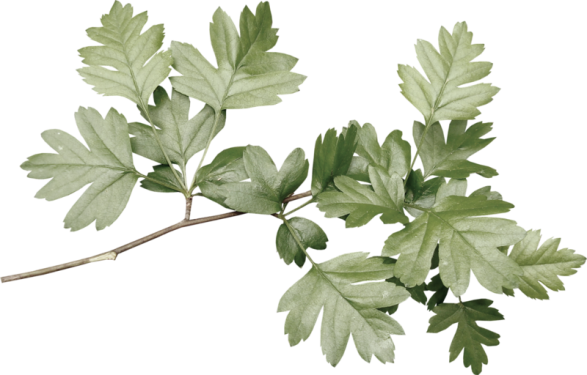 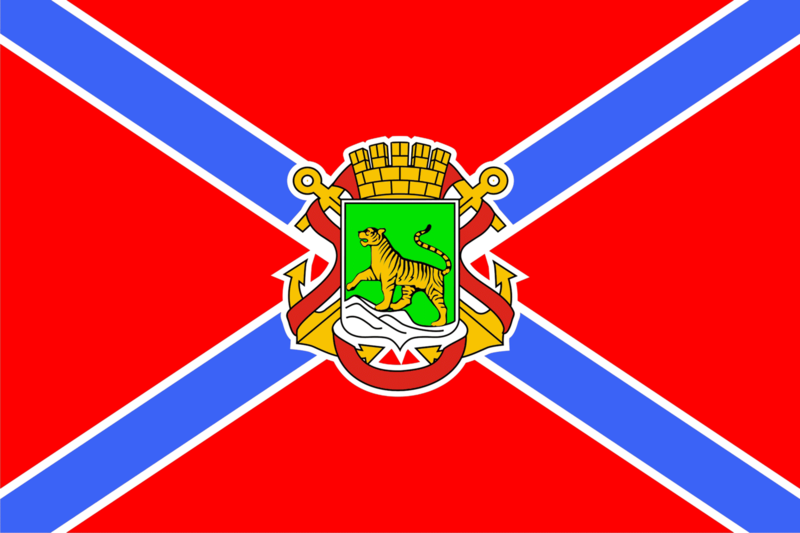 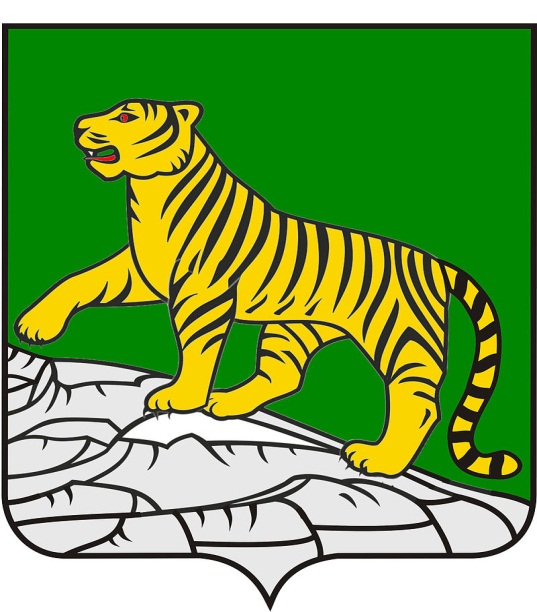 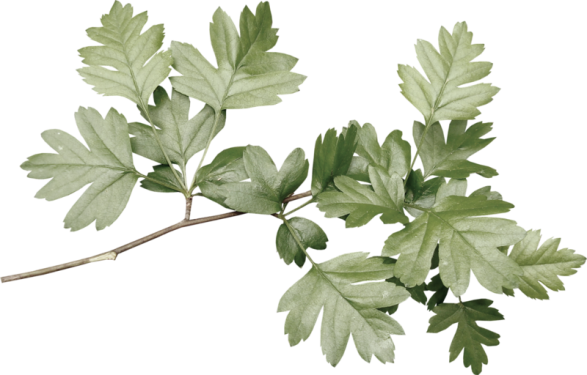 Город Владивосток - самый крупный в Приморском крае и в целом на Дальнем Востоке России. Это промышленный, транспортный, научный и культурный центр, самый крупный порт на Тихоокеанском побережье России.
Ландшафт Владивостока
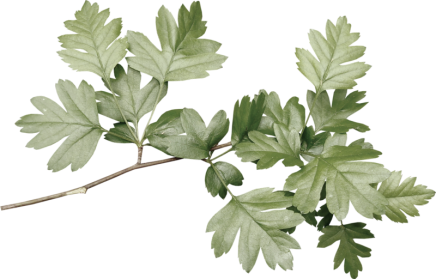 Основан как военный пост Владивосток 
(от «владеть Востоком»)
Неофициальное китайское название города — 海参崴 (произносится «хайшэньвэй» или «хайшэньвай»), что в переводе означает «залив трепанга». в 1860 году, в 1880 году получил статус города.
В 1930—1940-х годах Владивосток служил транзитным пунктом на пути доставки заключённых и грузов для Севвостлага советского супертреста «Дальстрой». В городе располагался известный Владивостокский пересыльный лагерь, куда со всей страны свозились заключённые. Здесь умер поэт Осип Мандельштам, через этот лагерь прошёл будущие актёр Георгий Жжёнов, писатели Варлам Шаламов и Евгения Гинзбург, «космический» академик Сергей Королёв и ещё сотни тысяч других политзаключённых. Этот лагерь располагался в районе Моргородка. 20 сентября 1991 года президентом РСФСР Борисом Ельциным был подписан указ № 123 «Об открытии г. Владивостока для посещения иностранными гражданами»
Американские войска во Владивостоке, 1918 год
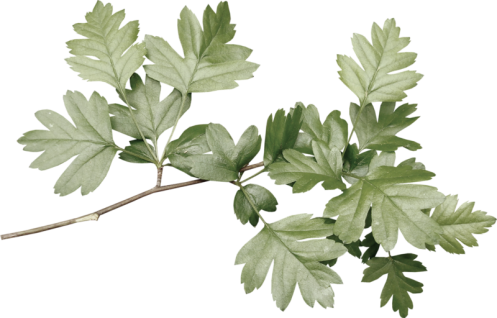 Население — 604 602 человек. 
Правильное название жителя Владивостока — владивостокец 
(множественное число — 
владивостокцы).
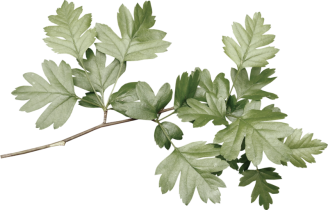 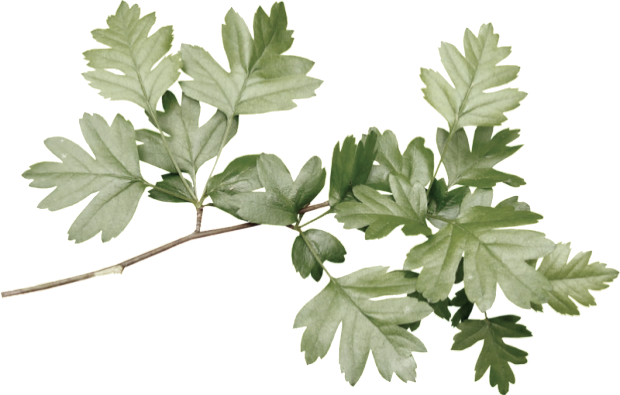 4 ноября 2010 года Владивостоку присвоено почётное звание «Город воинской славы»
В 1983 году во Владивостоке Ильёй Лагутенко была образована известная советская и российская рок-группа «Мумий Тролль»
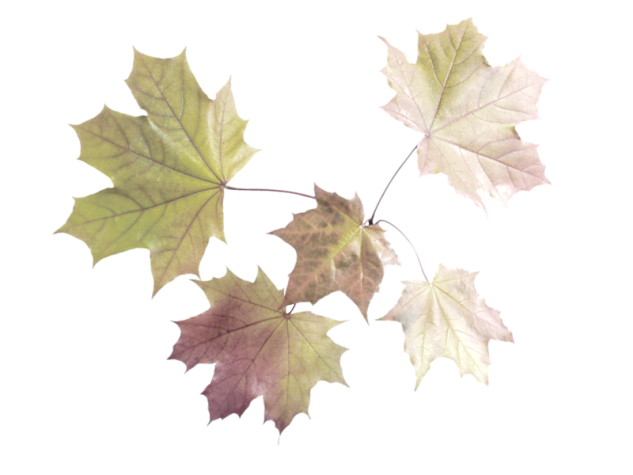 Бухта Астафьева
Государственный морской заповедник
Государственный морской заповедник
Ливадийская Гора
Ливадийская Гора
Маяк Эгершельд
Ботанический сад-институт
Ботанический сад-институт
Ворошиловская батарея
Владивостокская крепость
Памятник Борцам за власть Советов
Памятник Владимиру Высоцком
Памятник Элеоноре Прей
Русский мост
Русский оперный дом
Приморский музей им. В.К. Арсеньева
Музей автомотостарины
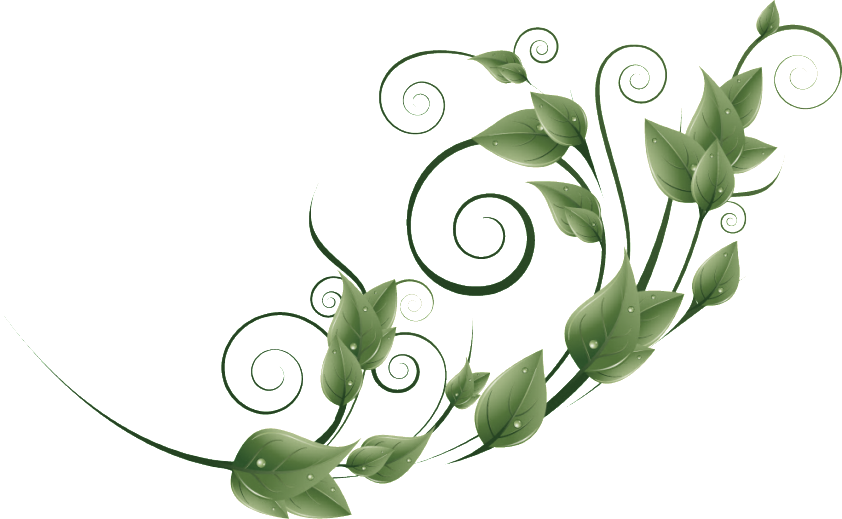 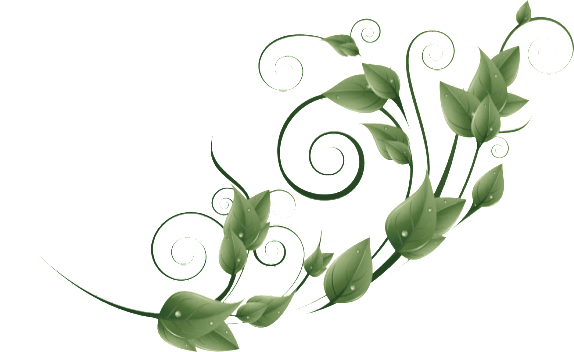 Уссурийск
Население — 168 137 человек
второй по величине город Приморского края (после Владивостока).
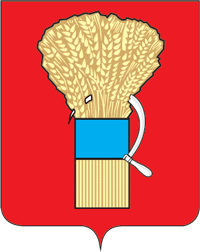 Уссурийск был основан в 1866 году как село Никольское (в честь св. Николая Чудотворца) 13 семьями прибывшими на поселение из Астраханской и Воронежской губерний.
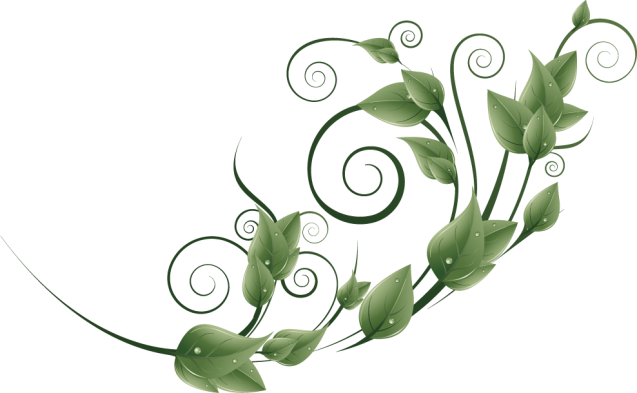 В 1898 году село Никольское получило статус города и имя Никольск-Уссурийский. 20 февраля 1935 года город был переименован в Ворошилов в честь советского военачальника К. Е. Ворошилова. 29 ноября 1957 года название города было изменено ещё раз, с этого времени он называется Уссурийск.
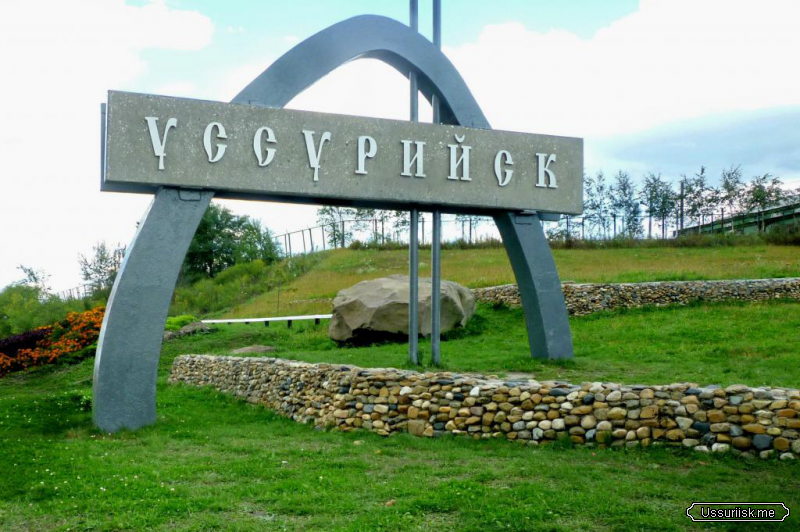 Чжурчжэньская каменная черепаха в городском парке
Каменное изваяние черепахи XII века — одна из главных достопримечательностей Уссурийска. Такие памятники, как правило, устанавливались на могилах императоров Чжурчжэньского государства.
Уссурийский государственный природный заповедник
Невысокие горы покрыты хвойными лесами. Горные реки Комаровка и Артёмовка протекают по территории заповедника. Здесь водятся редкие животные
Период цветения лотоса приходится на конец лета. В августе на поверхности озера распускается до 500 нежно-розовых бутонов.
Озеро лотосов
Изумрудная долина 
(палеодеревня)
Это место известно далеко за пределами Приморья. Строительство ещё не окончено, а желающих увидеть чудо-деревню предостаточно. Сюда приезжают жители Уссурийска и соседних регионов.
Часть объектов уже построена. Открыта для посещений деревянная крепость, игровые аттракционы древней Руси, настоящие русские деревянные качели.
Барановский вулкан – это уникальный памятник природы, возраст которого составляет несколько миллионов лет. Его кратер практически разрушен
Хорошо сохранилась только западная часть
С западной части открывается потрясающий вид на реку Суйфун (Раздольную). Несколько сотен тысяч лет назад эта река размыла рыхлые отложения вулкана, проложив проход сквозь его кратер.
Музей природы Уссурийска
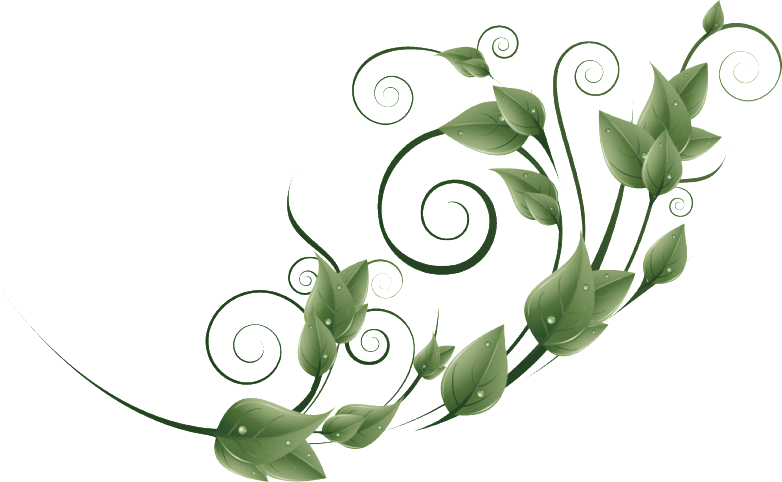 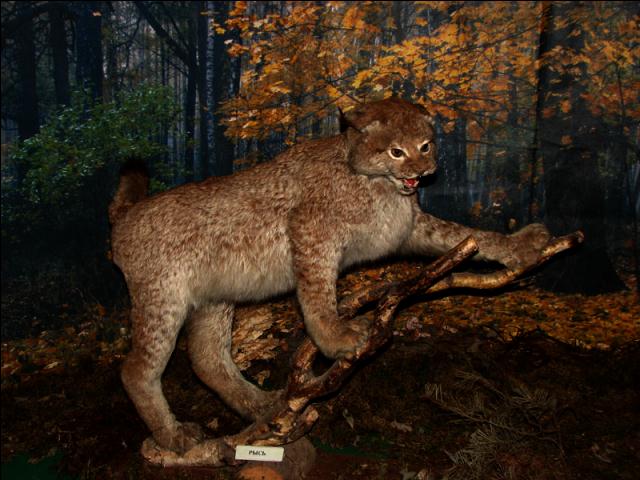 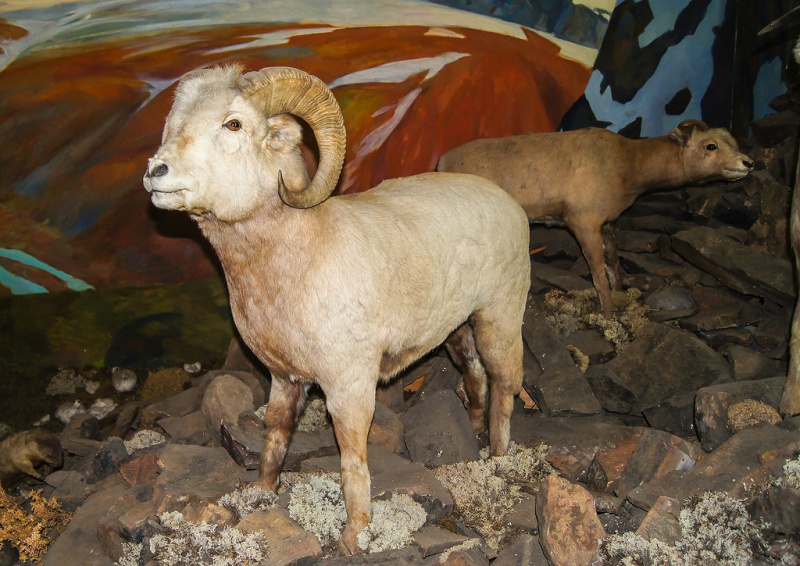 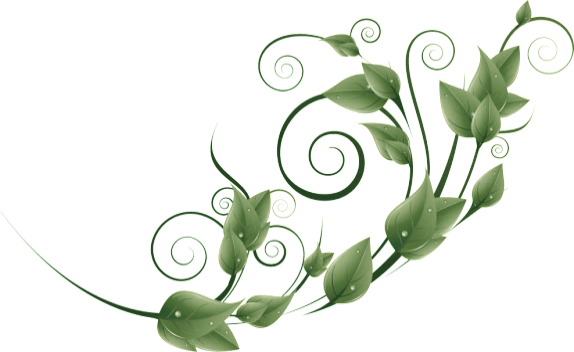 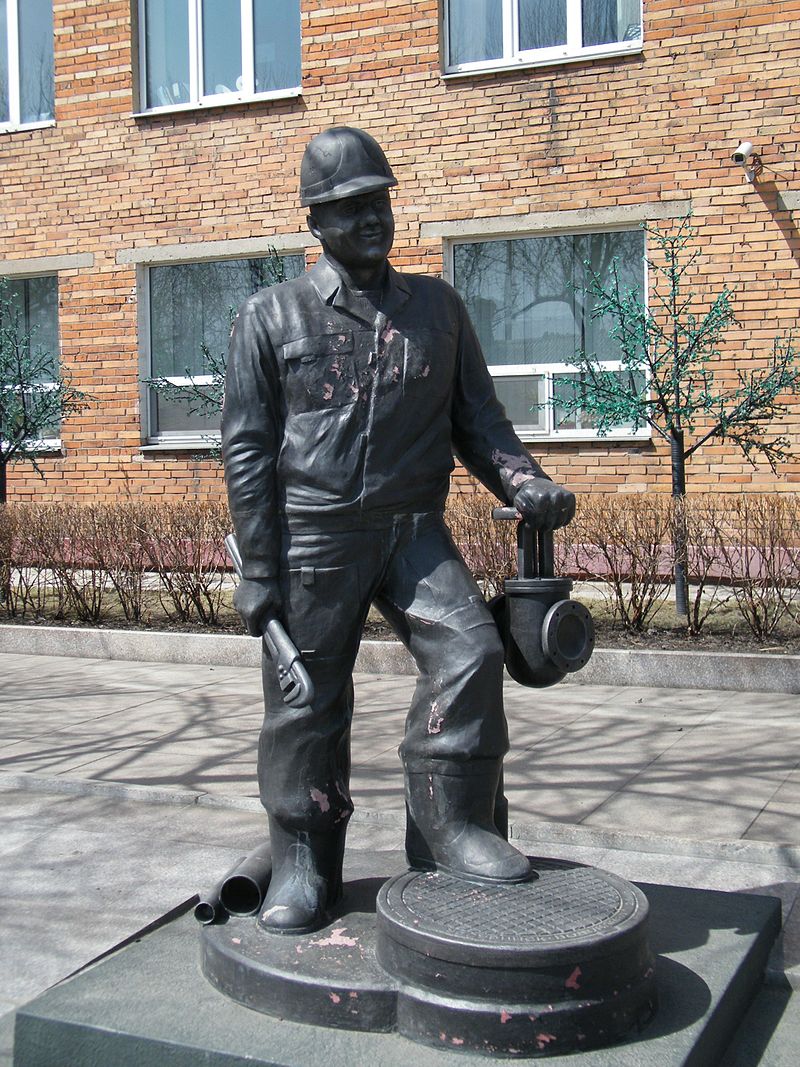 Памятник водопроводчику ул. Карбышева, 27
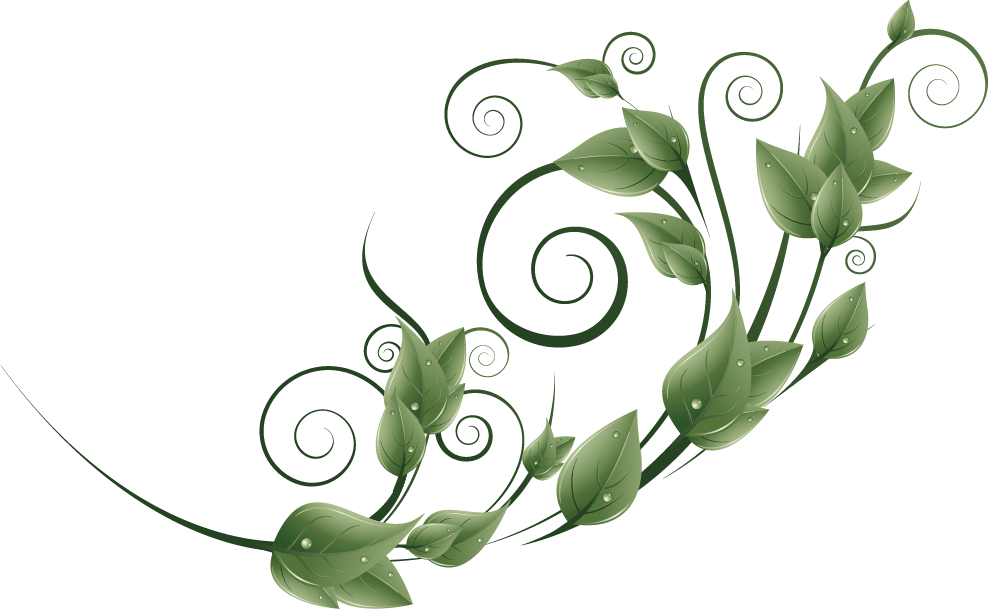 Памятник рабочим, погибшим в Великой Отечественной войне
Паровоз-памятник Ел−629 на станции Уссурийск, в топке которого сожжены Лазо, Сибирцев и Луцкий.
Находка
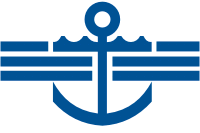 Население — 155 722  человек, третий по величине город Приморья.
Расположен на полуострове Трудный у берегов залива Находка Японского моря.
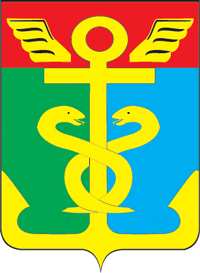 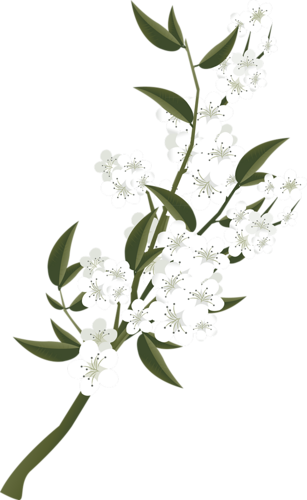 Строительство города-порта было связано с планом советского руководства по переносу морского порта из Владивостока в бухту Находка. 
Усилиями заключённых ГУЛАГа в 1947 году открыт порт, в 1950 году посёлку присвоен статус города.  Название города Находки (с 1940 по 1950 годы — одноимённого посёлка) происходит от имени расположенной рядом бухты Находка, открытой русскими моряками летом 1859 года. 
По легенде, увидев ранее неизвестную бухту, один из моряков корвета «Америка» воскликнул: «Вот это находка!».
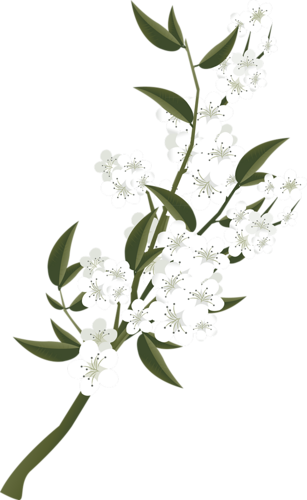 Залив Находка
Залив Находка и сопка Сестра
Остров Лисий
Мемориал «Скорбящая мать»
Памятник посвящен победе в Великой Отечественной войне 1941-1945 гг.
Сад камней
Центральная площадь Находки
Маяк Поворотный расположен на мысе при входе в залив Петра Великого, который делит побережье Приморья на южное и восточное. На этом мысе практически нет растительности. Он высокий, крутой, обрывистый. Окружен множеством рифов, из-за которых морским судам подходить к мысу не рекомендуется.
В южной части Приморского края, неподалеку от города Находки, расположена Гора Чандолаз, которая является частью одноименного горного хребта, имеющего второе название Лозовый. Эта горная цепь была образована миллионы лет назад в результате смещения земной коры и поднятия из морских глубин цепи рифов.
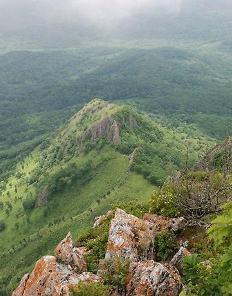 Гора Чандолаз издавна считается магической, ее окружает множество древних мифов и легенд. Одна из легенд связана с произрастающими здесь дубами, листья которых необычайно велики и осенью приобретают необычный для этого дерева красный оттенок. Местные жители утверждают, что на горе можно потеряться во времени и пространстве, даже воздух здесь пропитан необычной энергетикой.
Горы Брат и Сестра
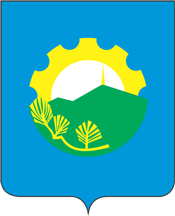 Арсеньев
Население — 53 543 челеловек
Расположен в предгорьях Сихотэ-Алиня, в долине (правобережье) реки Арсеньевка (приток Уссури) 
Над городом возвышается сопка Обзорная. 
Её высота 876 м. 
С неё видна удивительная панорама Арсеньева
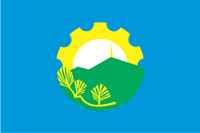 Арсеньев вид с Обзорной
Основан в 1902 году как село Семёновка, объединившее несколько соседних деревень. В 1938 году село было преобразовано в рабочий посёлок Семёновка.
В 1952 году рабочий посёлок получил статус города и был переименован в Арсеньев — в честь известного русского учёного, путешественника, писателя и исследователя Дальнего Востока Владимира Клавдиевича Арсеньева.
Вид на Арсеньев с сопки Увальная на окраине города
Горнолыжные трассы на сопке Обзорная
Памятник Владимиру Арсеньеву возле городского музея
Памятник Владимиру Арсеньеву на сопке Увальная
Памятник погибшему возле города экипажу самолёта Як-28. 9 сентября 1981 года майор Анашкин и капитан Волков ценой своих жизней отвели падающий самолёт от населённого пункта.
Художественный образ Дерсу Узала
Артем
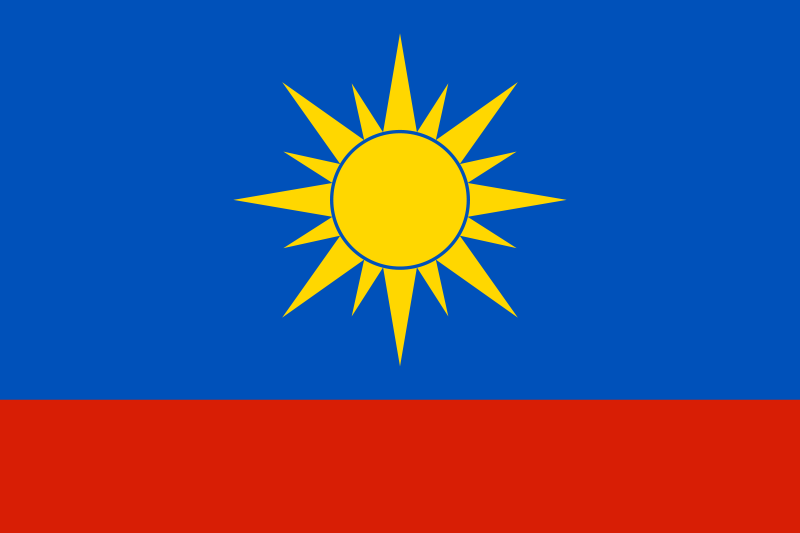 Город в Приморском крае России. Расположен в долине реки Кневичанка
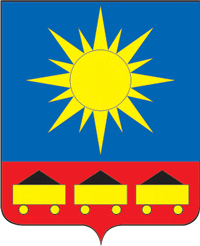 Население — 103 925 человек . Назван в честь русского революционер Фёдора Андреевича Сергеева, более известного как «това́рищ Артём» 1883—1921 .
В прошлом — город шахтёров (последняя шахта была закрыта в 2000 году), из сохранившихся предприятий действует Артёмовская ГРЭС и аэропорт «Владивосток». 
Основан в 1924 как рабочий посёлок при месторождении бурого угля, городом стал 26 октября 1938 (эта дата считается днём рождения города).
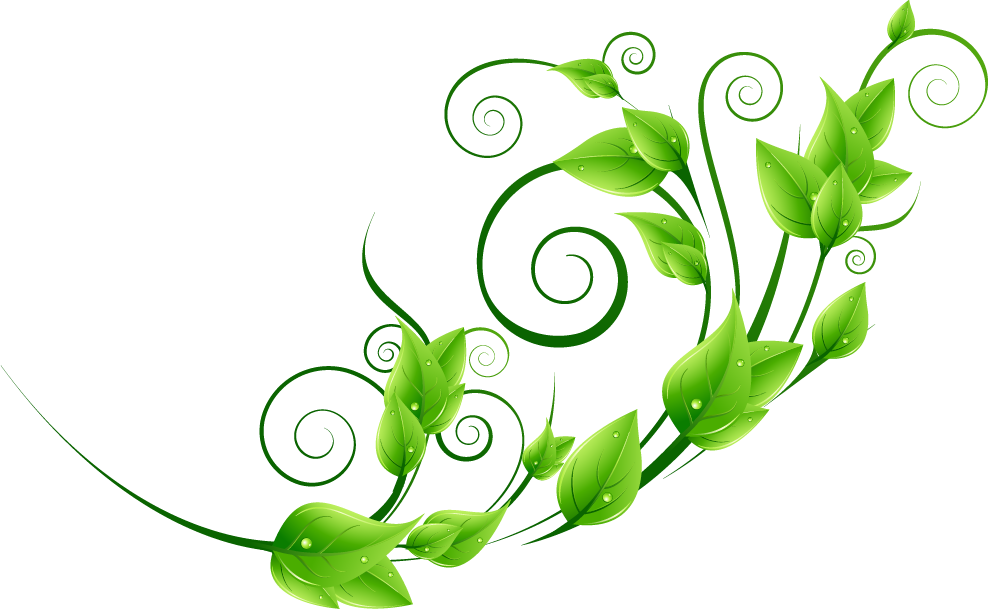 В 1990-е Артём был представлен футбольным клубом Шахтёр, выступавшим во второй лиге чемпионата страны
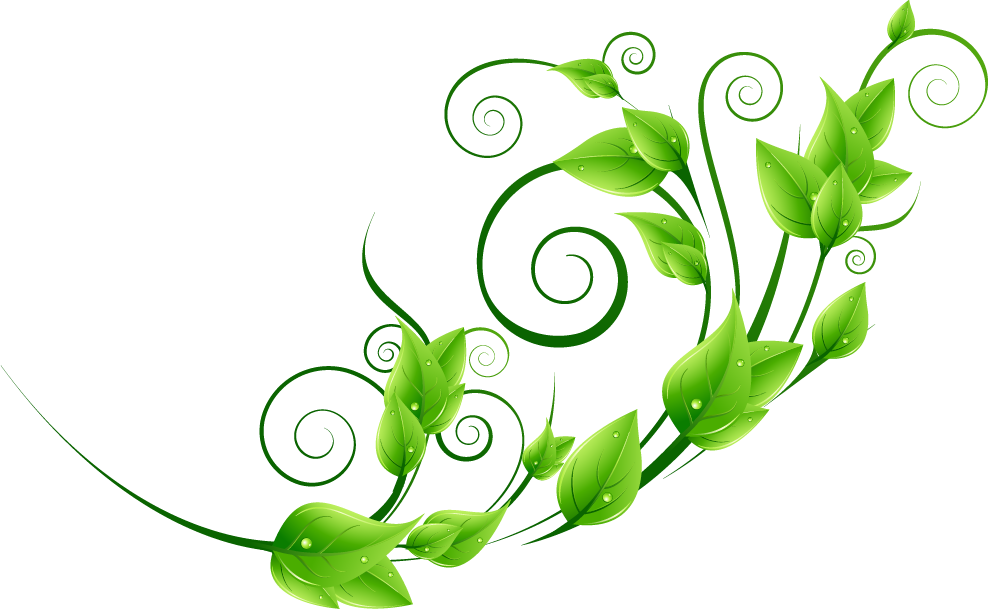 Озеро Артемовское
Озеро Артемовское
Река Стеклянуха
Памятник Ленину
Историко-краеведческий музей
Дворец культуры угольщиков
Дальнегорск
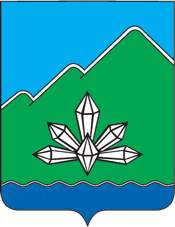 Основан в 1897 году как посёлок Тетюхе, город — с 1989 года.
является самым восточным, самым высокогорным (180—804 метров над уровнем моря) городом в Приморье. Главная улица — проспект 50 лет Октября.
Основан в 1897 году как горняцкий посёлок Тетюхе (от китайского долина диких кабанов) после экспедиции под руководством горного инженера С. В. Масленникова, которая в 1897 году обнаружила в отрогах Сихотэ-Алиня месторождение свинцово-цинковых руд. На базе месторождения было создано горнопромышленное общество, занявшееся его разработкой.
В 1930 году получил статус рабочего посёлка. В 1972 году переименован в Дальнегорск в рамках кампании по переименованию советских поселений, имеющих китайские названия.
 Статус города присвоен в 1989 году
Посёлок Тетюхе, 1934 год
Бухта Зеркальная
Мыс Бринера
Вдоль всего Дальнегорска протекает река Рудная
Водопад на реке Черёмуховой
Скалы Два Пальца
Богатства дальнегорских недр. Один из крупных образцов датолита, найденных на дальнегорском боросиликатном месторождении.
«Высота 611»
Дальнегорск известен частым появлением НЛО на своей территории. 
Так, 29 января 1986 года здесь, прямо в черте города, на сопке Известковой, более известной под названием «Высота 611», 
потерпел крушение неопознанный летающий объект шарообразной формы, замеченный местными свидетелями. 
По информации в прессе, на месте падения обнаружено множество уникальных материалов, предположительно неземного происхождения, 
так как, по результатам анализа, 
современными технологиями их изготовить невозможно. В частности, была обнаружена уцелевшая часть наружной обшивки шара, изготовленная из сверхчистого молибдена, не применяющегося в земных условиях как конструкционный материал, так как обладает очень плохими физико-химическими свойствами.
 В последующие годы неоднократно
 появлялись сообщения дальнегорцев
 о наблюдении на территории района
 аномальных явлений
Дальнереченск
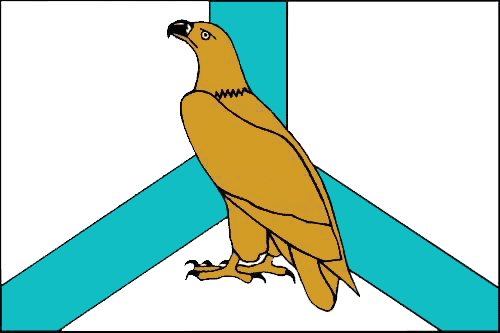 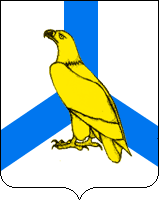 Находится недалеко от границы с КНР. 
Самый северный и старейший город Приморья.
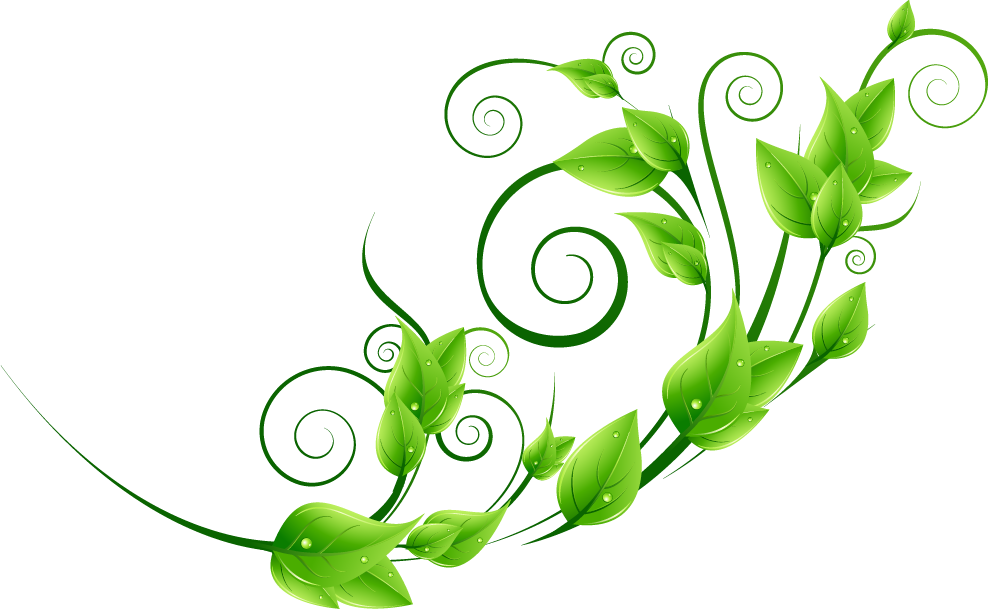 Численность городского населения составила 27 604 человека
Основан казаками как станица Графская (год основания — 1859) в честь графа Н. Н. Муравьёва-Амурского. С 1897 года  по 1972 год город назывался Има́н. 
Расположен в долинах рек Уссури, Большой Уссурки и Малиновки, которые соединяются в городской черте. Находится неподалёку от отрогов Сихотэ-Алиня и Сальской сопки — потухшего вулкана.
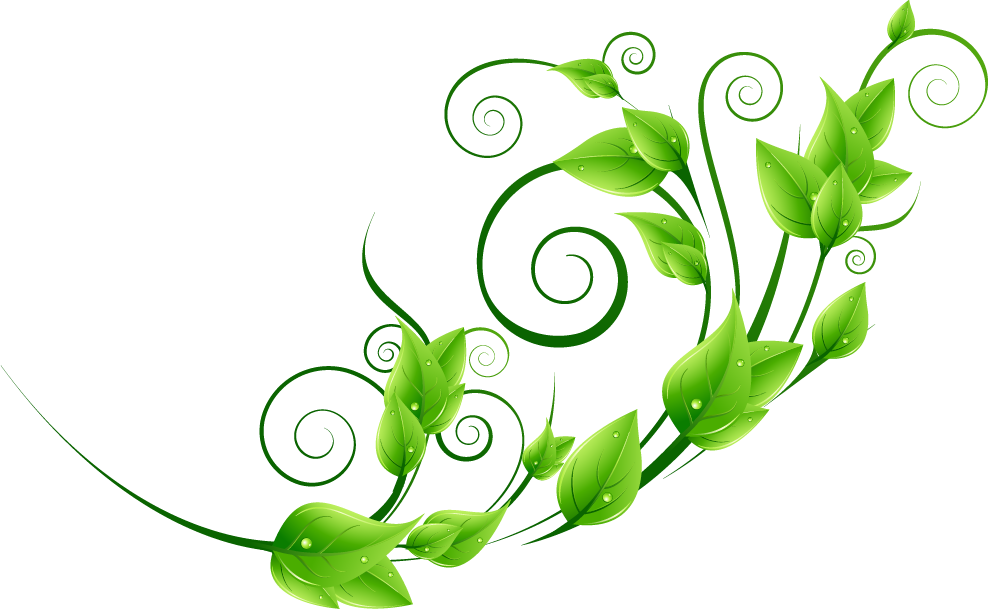 Дальнереченск, стелла при 
въезде в город.
Дальнереченск ул.  Ленина
Мемориальные комплексы  пограничникам, погибшим при защите государственной границы СССР.
Мемориальный комплекс героям-пограничникам, павшим 2 марта 1969 года на острове Даманский.
Монумент Дальнереченцам, погибшим в годы Великой Отечественной войны
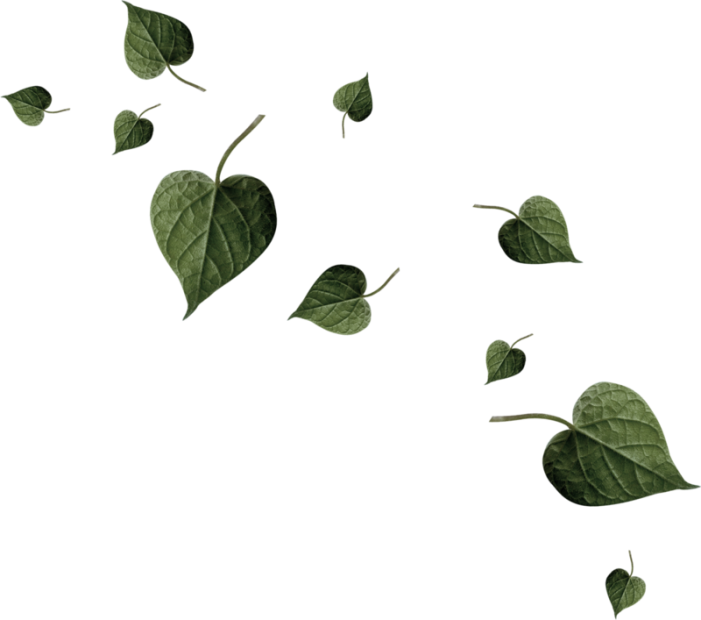 Этнографический комплекс «Истоки Дальнеречья»
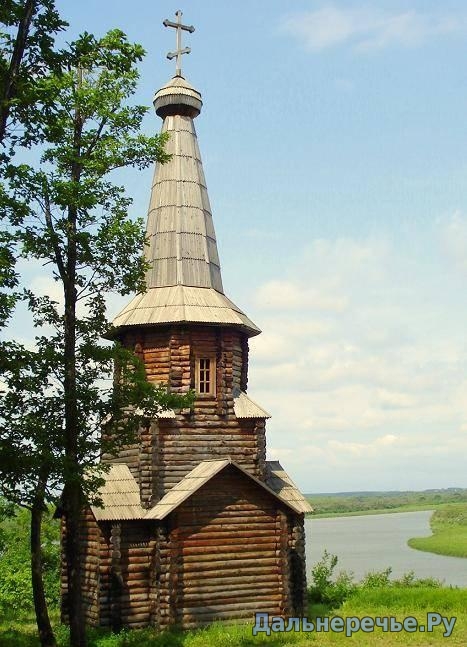 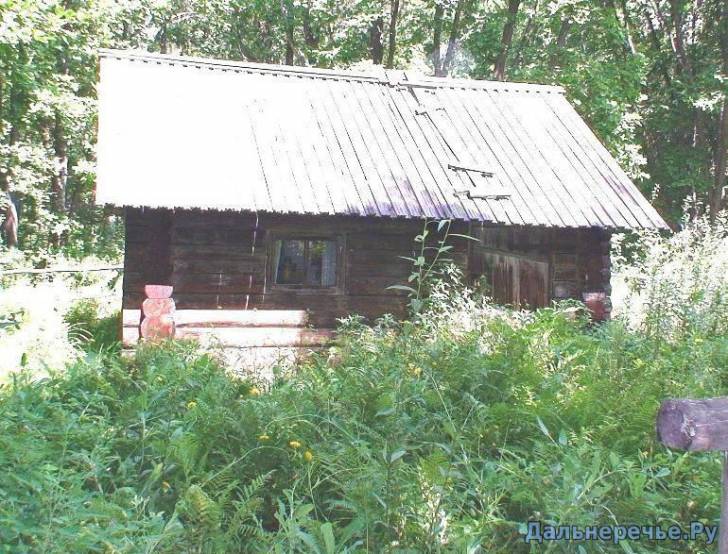 Маленькая двухкомнатная избушка - жилище казака-переселенца1
деревянная часовня
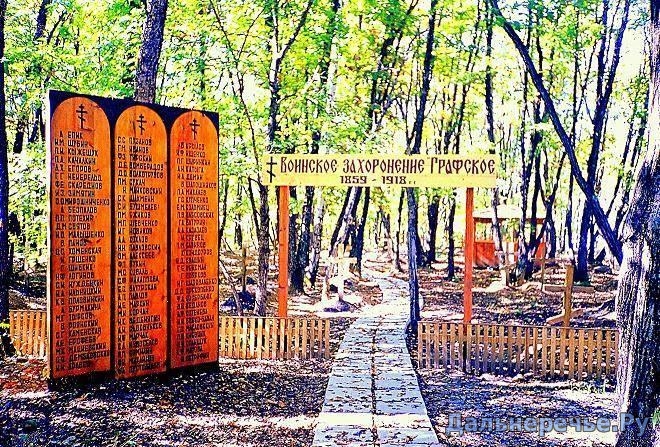 воинское захоронение Графское
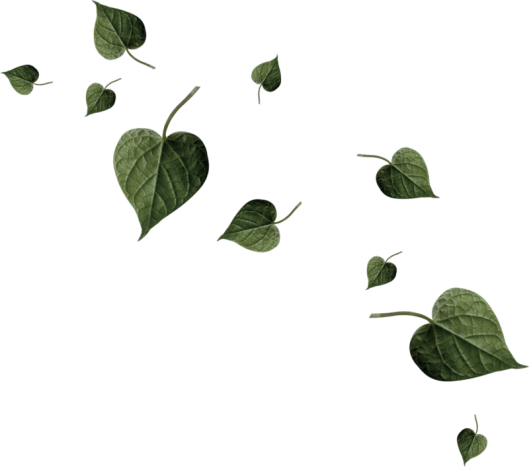 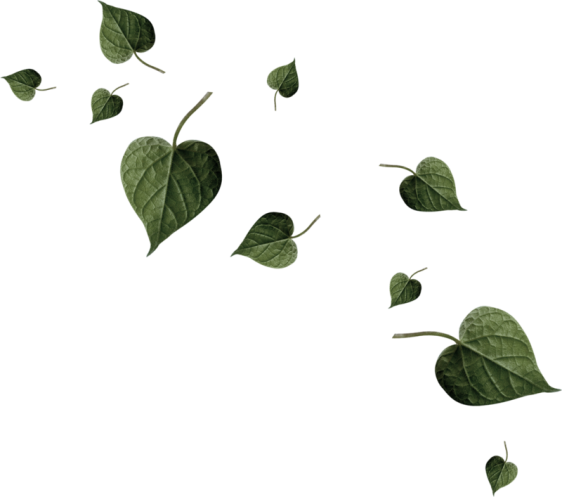 Первое воинское захоронение 
1859—1918 г
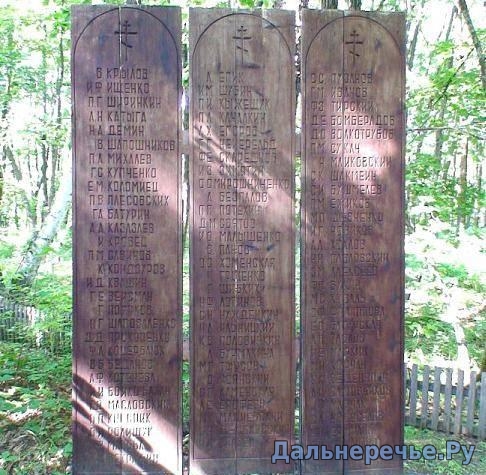 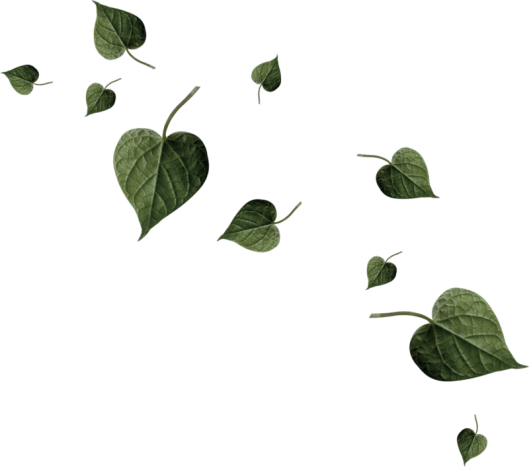 три деревянных стенда
 с вырезанным перечнем имен.
Спасск-Да́льний
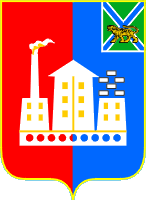 Население — 42 020
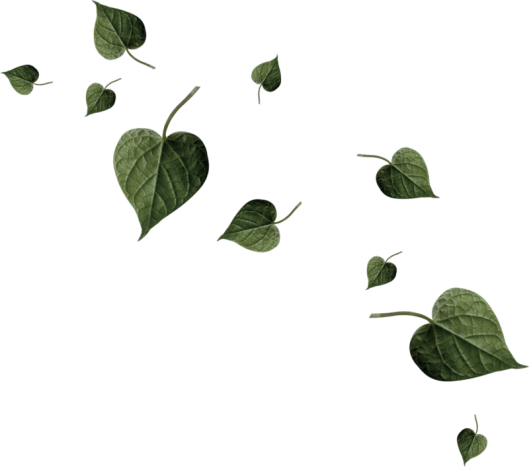 Город расположен на реке Кулешовка
(до 1972 река называлась Сантахеза), 
в 20 км от озера Ханка. 
Поселение на месте города 
было основано переселенцами с 
Украины в 1886 как село Спасское.
В 1906 недалеко была построена железнодорожная станция Евгеньевка и рабочий посёлок при ней. Рядом образовалась Спасская слобода, в которой проживали торговцы и ремесленники. В 1917 территория станции Евгеньевка, рабочий посёлок и Спасская слобода образовали город, которому было присвоено название Спасск-Приморский. В 1929 город был переименован в Спасск-Дальний. Штурм Спасска 8-9 октября 1922 г. стал одним из последних крупных сражений гражданской войны.
Памятник возле вокзала 
«И останутся как сказка, Как манящие огни, Штурмовые ночи Спасска»
Памятник красноармейцам
Памятник жителям города, не вернувшимся с фронта
Партиза́нск
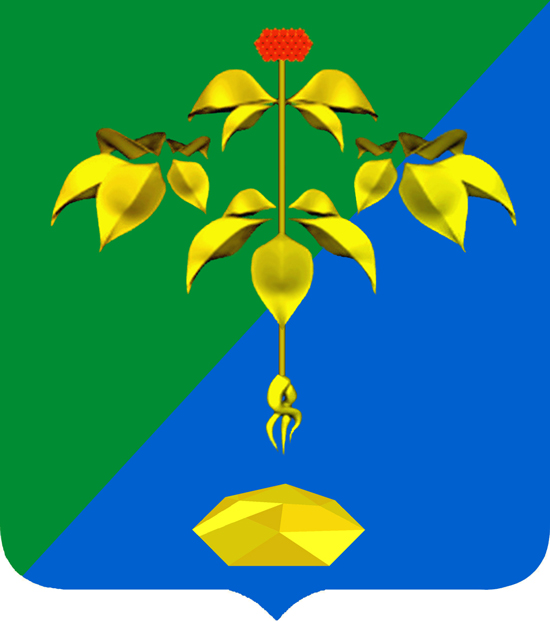 Население — 37 689 чел
Основан в 1896 году как Сучанский Рудник, с 1932 по 1972 год носил название Сучан.
С 1888 по 1893 годы велись интенсивные работы по разведке угольного месторождения. В 1891 году было добыто для морских судов 180 тонн угля.
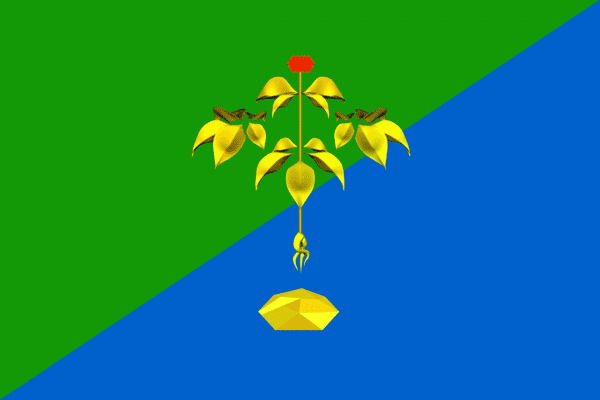 В 1896 году Было основано поселение 
Сучанский Рудник, давшее начало современному городу. 
В том же году возникли горняцкие посёлки Сучана: Новицкое, Френцевка, Тигровая и другие.Сучан — родина партизанского движения Приморья: здесь под руководством Лазо создавалась первая в Приморье партизанская армия, состоящая в основном из шахтёров.
27 апреля 1932 года Сучанский рудник был преобразован в город с присвоением наименования Сучан.
от 26 декабря 1972 года город получил свое нынешнее наименование — Партизанск. Город был так назван потому, что именно горняцкий Сучан и окрестные населенные пункты долины реки Сучан явились колыбелью партизанского движения в годы Интервенции и Гражданской войны.
Вокруг города растут лиственные и смешанные леса, в которых произрастают монгольский дуб, берёза, липа, маньчжурский орех, амурский бархат, пихта, ель, ясень, клён. Склоны сопок покрыты кустарником. В лесах обитают уссурийский тигр, медведь, косуля, лесной кот, дикий кабан, норка, белка. Вблизи города течёт река Партизанская — источник водоснабжения города и посёлков. Город расположен в сейсмически активной зоне.
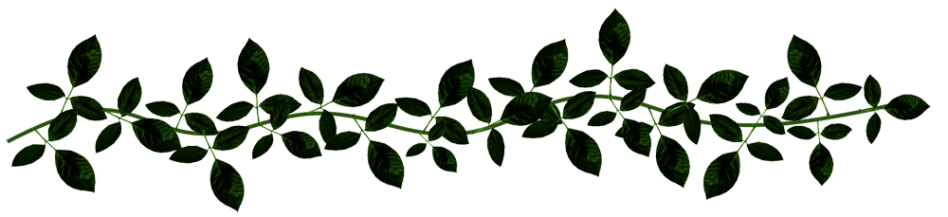 Сучанские партизаны, 1920-е гг.
Ландшафт Партизанска
Скульптура шахтёра  один из символов города
Мемориальный комплекс ВОВ в Партизанске
Пещеры Партизанского района
Река Партизанская(Сучан)
Спасибо за внимание!